Муниципальное бюджетное дошкольное образовательное учреждение "Детский сад общеразвивающего вида с приоритетным осуществлением деятельности по физическому развитию детей №43 «Родничок» города Новочебоксарска
Рождественские  образовательные чтения 
Тема: «Всему начало здесь, в саду родном…»







  Выполнила воспитатель Максимова В.Ю.
«Пусть ребенок чувствует красоту и восторгается ею, пусть в его сердце и в памяти навсегда сохранятся образы, в которых воплощается Родина».    
                                    В.А.Сухомлинский.
Задачи этого направления работы:
 формирование общей культуры детей на основе духовно-нравственных и социокультурных ценностей общества; 
воспитание интереса и любви к национальной культуре, народному творчеству, обычаям, традициям; 
повышение компетентности родителей в вопросах духовно-нравственного воспитания.
Основными формами работы с детьми являются:
   Занятия, беседы, игры духовно-нравственного содержания. 
 Проведение православных праздников. 
 Экскурсии, целевые прогулки в храмы города. 
 Организация творческих выставок к православным праздникам (совместная деятельность детей и родителей).
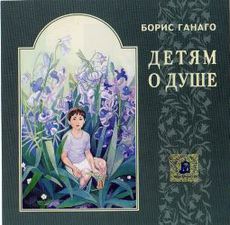 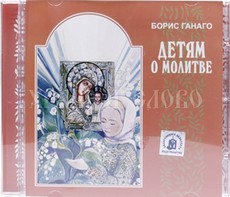 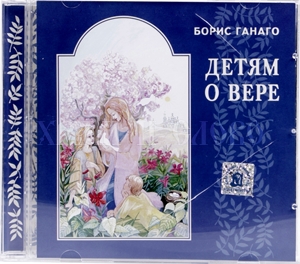 Мини-музей «Русская изба»
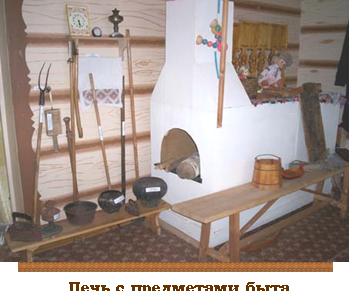 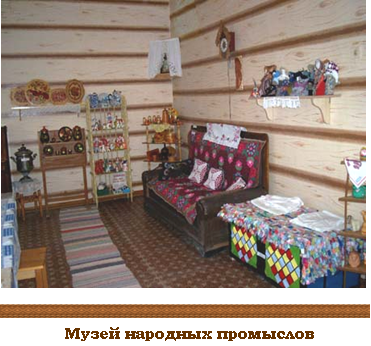 Мини-музей «Чувашская изба»
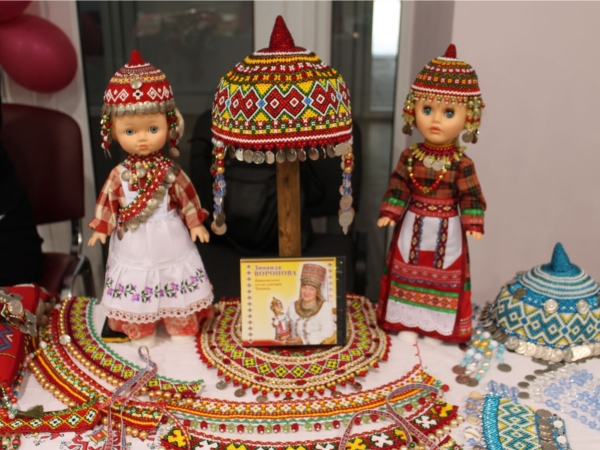 Мини-музей кукол «Пеленашка»
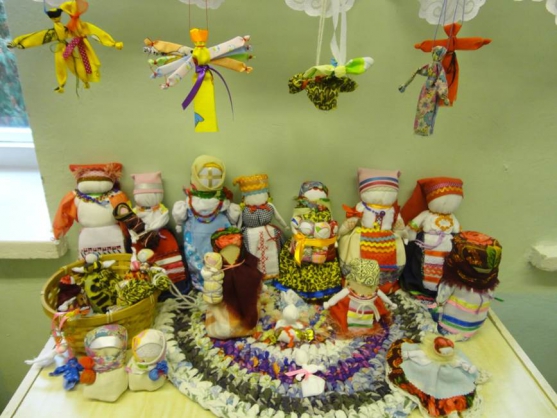 Покров День
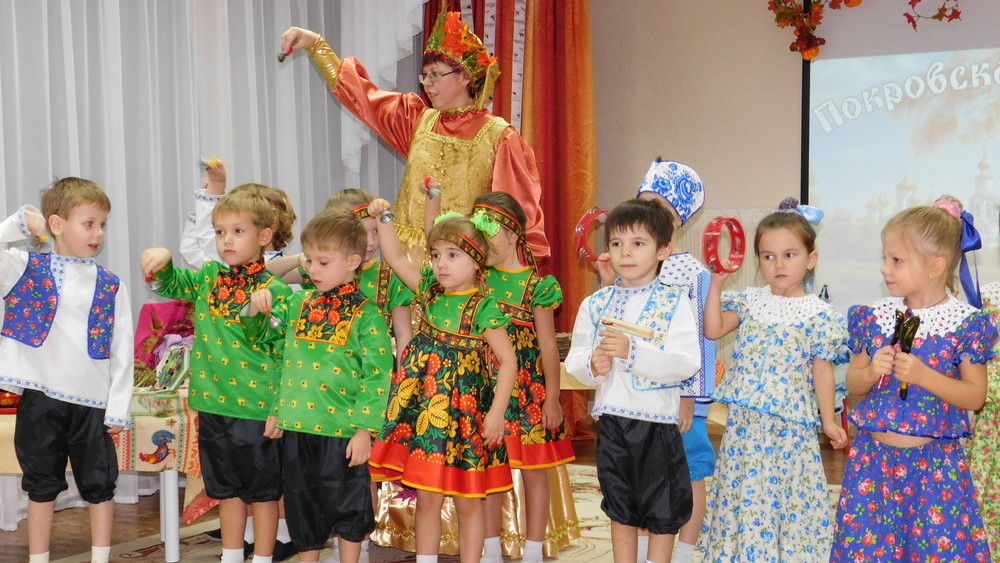 Рождество Христово,Крещение
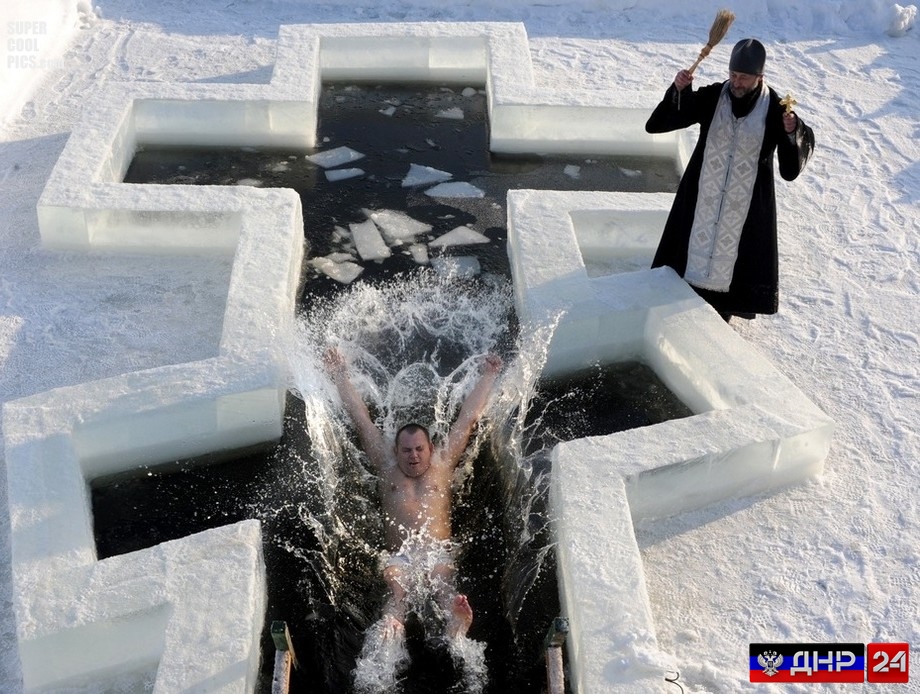 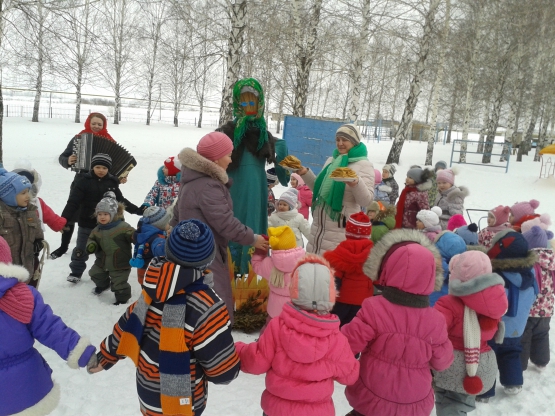 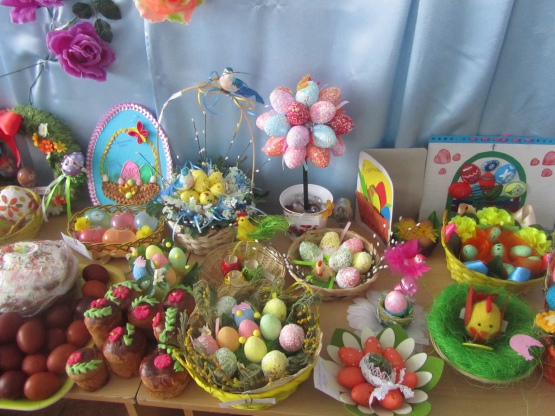 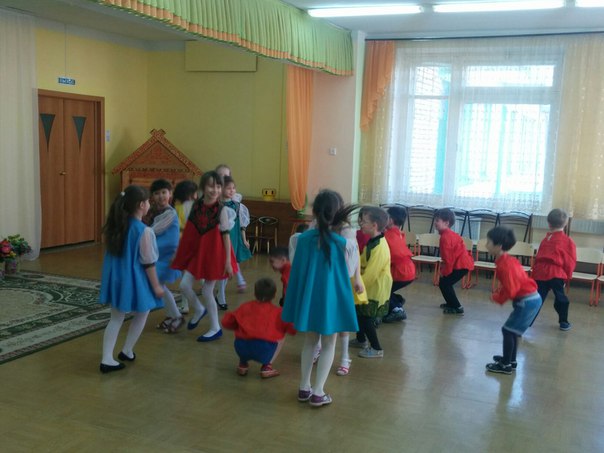 День Семьи,Любви и Верности
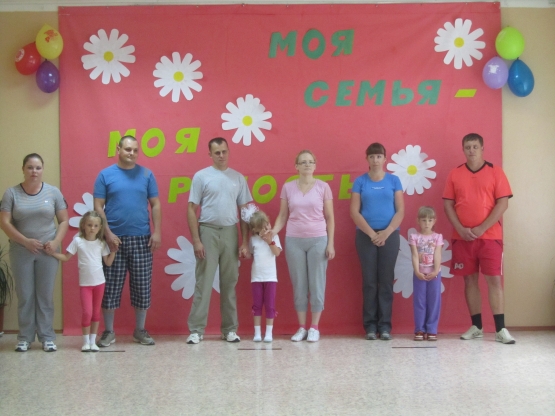 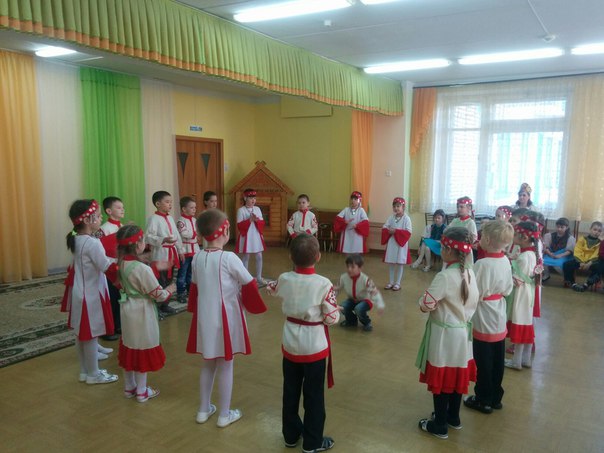 Спасибо за внимание!